OBSTRUCTIVE JAUNDICE
BY DR Faryal Azhar 

                                 Professor ( SURGICAL UNIT2 HFH)
LEARNING  OUTCOMES
Introduction
Pathophysiology
Aetiology 
Clinical features
Investigation
Treatment options
Follow up care
JAUNDICE
Jaundice is the yellow discolouration of skin , sclera or mucous membranes of the body usually due to increased serum bilirubin levels.
Normal value is 0.2 to 1 g / dl and is usually detectable clinically when it raises to 3g/dl or above.
ANATOMY
ANATOMY
TYPES OF JAUNDICE
Pre-hepatic (Hemolytic)
Intra-Hepatic ( Hepatocellular)
Post- Hepatic also known as Cholestatic / Obstructive or Surgical Jaundice.
OBSTRUCTIVE JAUNDICE
It is caused by a pathology that blocks the normal flow of bile from liver into the intestine (Cholestasis).
It may be intra-hepatic or extra-hepatic.
EXTRA – HEPATIC  JAUNDICE
PATHOLOGICAL CAUSES
CLINICAL FEATURES
Jaundice
Itching
Right upper quadrant pain
Stool becomes white
Urine becomes dark in colour
General weakness and fatigability
Weight loss
Loss of appetite
Anemia
CLINICAL SIGN AND SYMPTOMS
Charcot’s Triad
Reynold’s Pentad
Hepatomegaly
Splenomegaly
Xanthomas
Xanthelasmas
Scratch marks
Finger clubbing
COURVOISIER’S LAW
Stone  VS  Cancer  Classification
PAINFULL JAUNDICE
PAINLESS JAUNDICE
Non-palpable= GB or CBD stone
Non-palpable( on and off  jaundice)=CBD stone
Palpable= CBD + Cystic Duct  Stone ( Double Impaction)
Non – Palpable= Klatskin Tumor (proximal Cholangiocarcinoma)
Palpable(on and off Jaundice)= Ampullary Cancer ( Distal Cholangiocarcinoma)
Palpable ( Progressive Jaundice)= Carcinoma Head of  Pancreas
DIAGNOSIS
Serum bilirubin levels
Serum Gamma glutamyl transpeptidase levels.
Serum Alkaline phosphatase levels
Urinary bilirubin
Urobilinogen (absent)
Radiological Investigations
ULTRASOUND
Sensitive for gall stones and dilated bile ducts
Non- invasive
Cheap
Operator dependant
No radiation
Endoscopic Ultrasound (EUS) can even identify pancreatic focal lesion.
ULTRASOUND
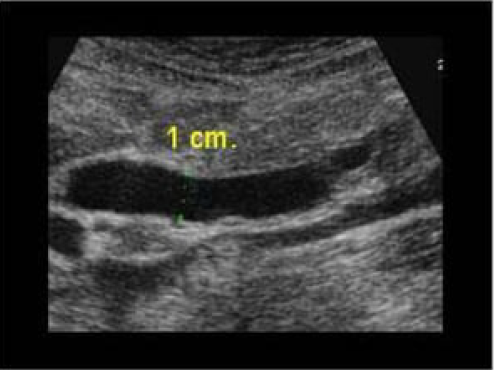 USG showing GB stones
USG showing Gall Bladder Dilatation
X-RAYS
ERCP
Invasive procedure
Diagnostic and therapeutic
Biopsy
Brush Cytology
Stenting
Stone Extraction
ERCP
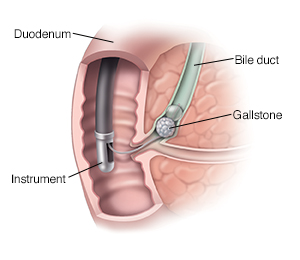 CT - SCAN
Modality of choice for staging of cancers of liver gall-bladder, bile-ducts and pancreas.
Identifies level and cause of obstruction
Localization of primary tumors and mets
Non-invasive and diagnostic.
CT- SCAN
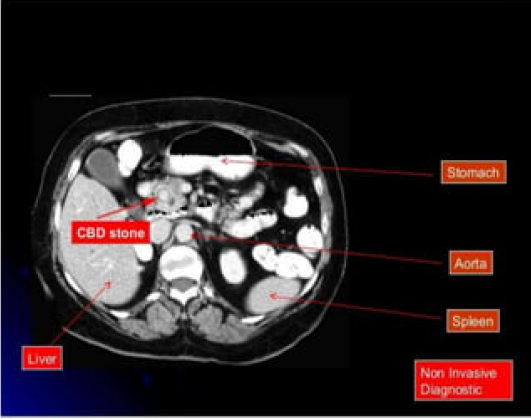 MRCP
Non- invasive test to visualize hepato-biliary tree
Entire biliary tree and hepatic duct can be seen
MRCP is better than ERCP to diagnose the extent and type of tumor
MRCP
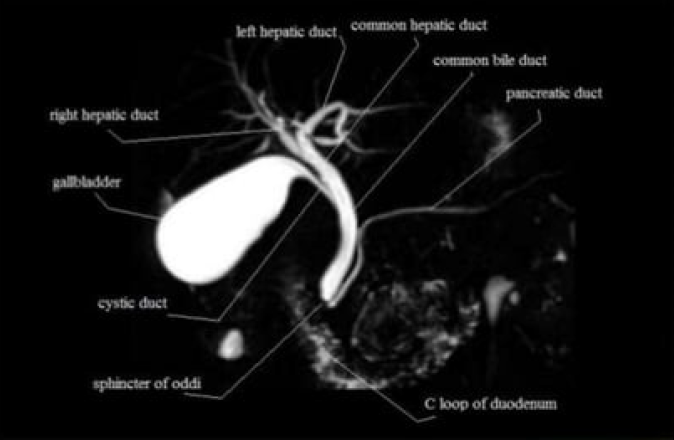 TREATMENT
Supportive Management:
 Maintaining hydration  (preventing Hepato-renal syndrome / Renal failure.
Catheterization to monitor output
Broad spectrum antibiotics
Par-enteral Vit-K / Fresh Frozen Plasma
Correction of hypokalemia and other electrolyte disturbances
Cholestyramine / Anti-histamine for relief from pruritis
Biliary Decompression ( ERCP/ PTC)
TREATMENT
Definitive Treatment:
Depends on treating the cause of obstruction
Gallstones( Cholecystectomy/ ERCP )
Carcinoma (Head of Pancreas/ GB) = Tumor  excision / Whipple’s procedure
Choledochal Cyst = Cyst Excision
Stricture= Endoscopic Stenting / sphincterotomy
FOLLOW UP CARE
Follow up care depends upon the cause of obstruction
Usually clinical examination and blood tests are sufficient
In case of Carcinomas, regular follow up care with CT scan and tumor markers is done.